FIG. 1.— Bayesian cladograms of arthropod data with chelicerate and pycnogonid taxa marked: (a) Tt with ...
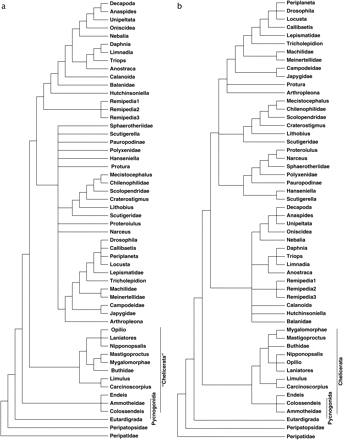 Mol Biol Evol, Volume 25, Issue 2, February 2008, Pages 447–453, https://doi.org/10.1093/molbev/msm274
The content of this slide may be subject to copyright: please see the slide notes for details.
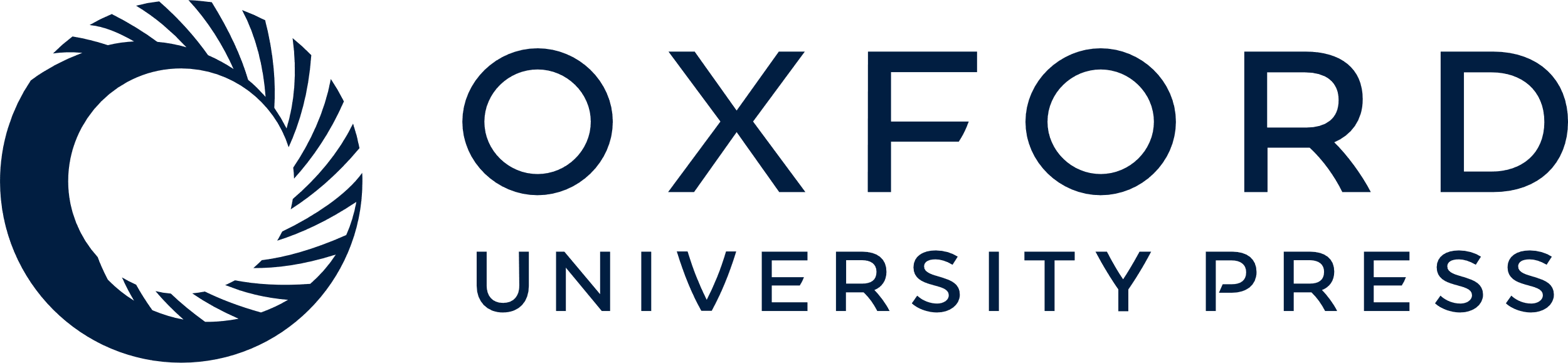 [Speaker Notes: FIG. 1.— Bayesian cladograms of arthropod data with chelicerate and pycnogonid taxa marked: (a) Tt with –log likelihood of 773.02908, (b) Tc with −log likelihood of the best binary resolution 773.38128


Unless provided in the caption above, the following copyright applies to the content of this slide: © The Author 2007. Published by Oxford University Press on behalf of the Society for Molecular Biology and Evolution. All rights reserved. For permissions, please e-mail: journals.permissions@oxfordjournals.org]
FIG. 2.— Maximum posterior probability (0.5) cladogram of data from table 1 under the NCM (Tuffley and Steel, 1997) ...
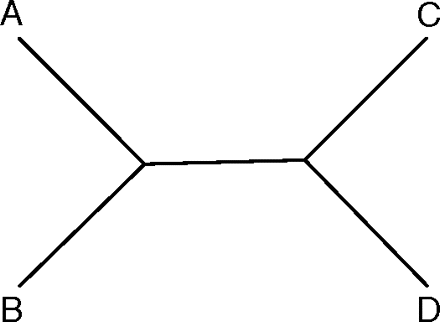 Mol Biol Evol, Volume 25, Issue 2, February 2008, Pages 447–453, https://doi.org/10.1093/molbev/msm274
The content of this slide may be subject to copyright: please see the slide notes for details.
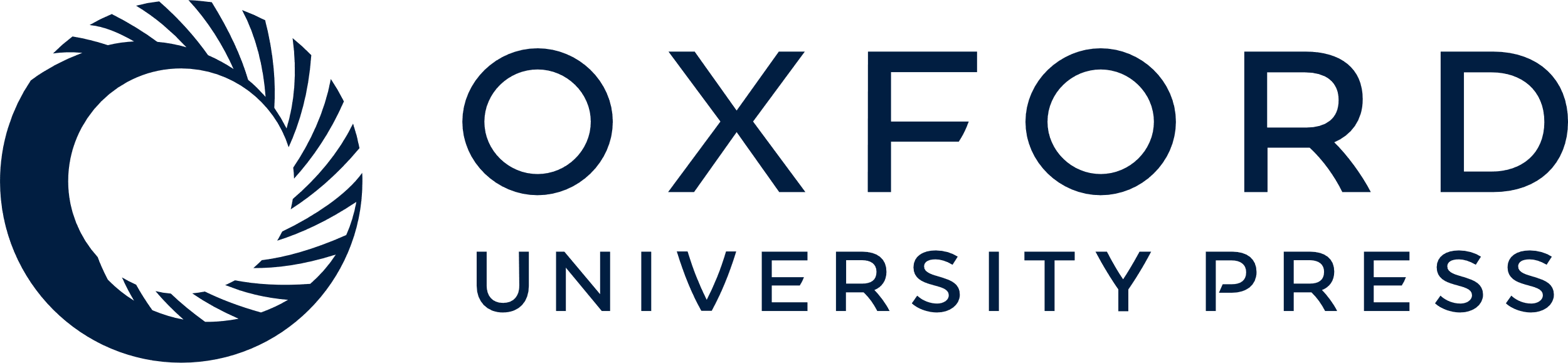 [Speaker Notes: FIG. 2.— Maximum posterior probability (0.5) cladogram of data from table 1 under the NCM (Tuffley and Steel, 1997) model of substitution. The 2 alternate cladograms have posterior probabilities of 0.25.


Unless provided in the caption above, the following copyright applies to the content of this slide: © The Author 2007. Published by Oxford University Press on behalf of the Society for Molecular Biology and Evolution. All rights reserved. For permissions, please e-mail: journals.permissions@oxfordjournals.org]
FIG. 3.— Arthropod cladogram with maximum posterior probability using morphologically estimated prior probabilities ...
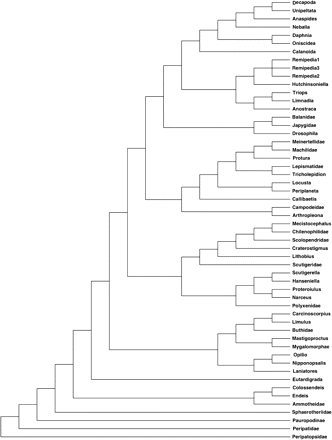 Mol Biol Evol, Volume 25, Issue 2, February 2008, Pages 447–453, https://doi.org/10.1093/molbev/msm274
The content of this slide may be subject to copyright: please see the slide notes for details.
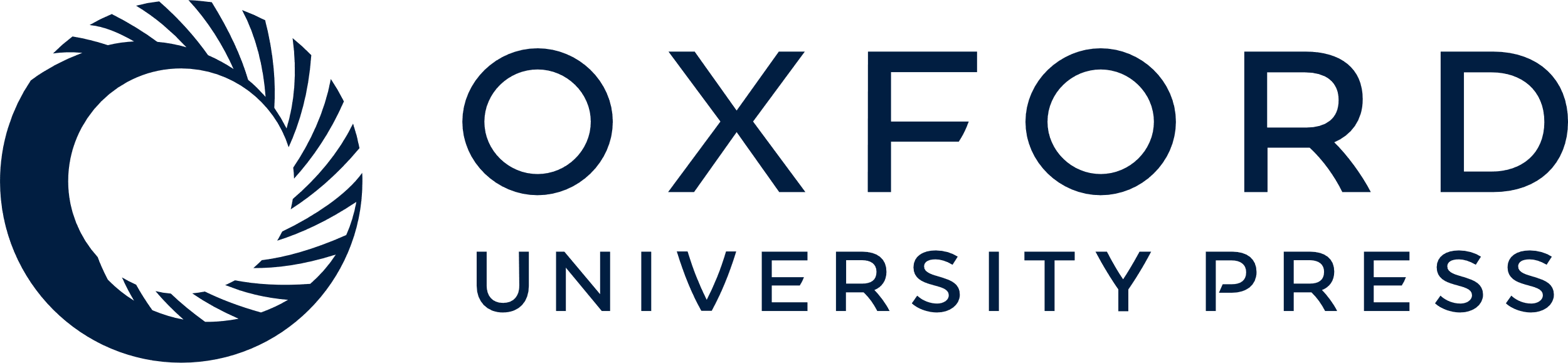 [Speaker Notes: FIG. 3.— Arthropod cladogram with maximum posterior probability using morphologically estimated prior probabilities (under NCM) and molecular likelihood values calculated via the methods in Wheeler (2006).


Unless provided in the caption above, the following copyright applies to the content of this slide: © The Author 2007. Published by Oxford University Press on behalf of the Society for Molecular Biology and Evolution. All rights reserved. For permissions, please e-mail: journals.permissions@oxfordjournals.org]